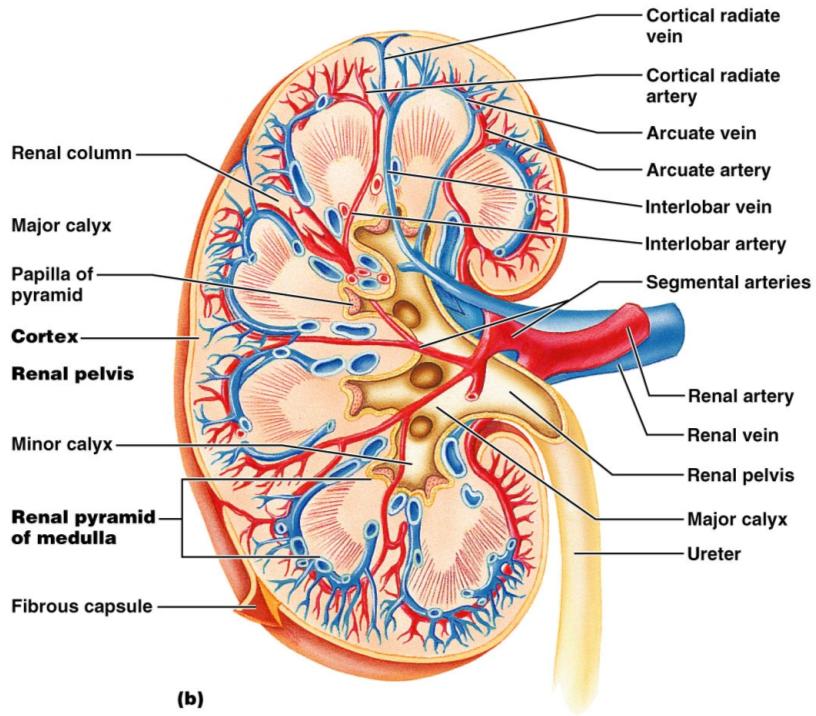 Figure 25.3b
Renal Vascular Pathway
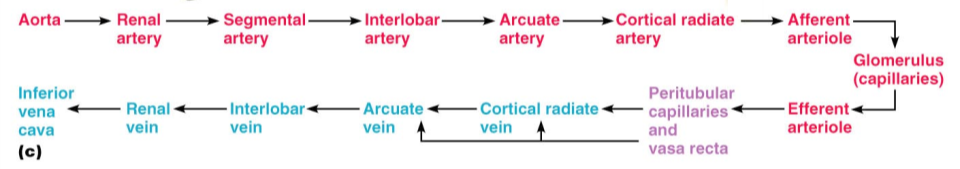 Figure 25.3c
The Nephron
________________________ are the structural and functional units that form urine, consisting of:
Glomerulus
a tuft of ________________________________ associated with a _

Glomerular (Bowman’s) capsule 
blind, ___________________________________ that completely surrounds the glomerulus
The Nephron
Renal _
the glomerulus and its Bowman’s capsule

  
______________________ epithelium that allows solute-rich, _________________________________ to pass from the blood into the glomerular capsule
Renal Tubule
Proximal convoluted tubule (PCT) –
composed of cuboidal cells with numerous _

____________________________ and solutes from filtrate and secretes substances into it
Renal Tubule
a hairpin-shaped loop of the renal tubule

Distal convoluted tubule (DCT)
cuboidal cells without microvilli that _
Nephrons
85% of nephrons; located in the cortex
Juxtamedullary nephrons:
Are located at the cortex-medulla junction
Have loops of Henle that _


Are involved in the production of _
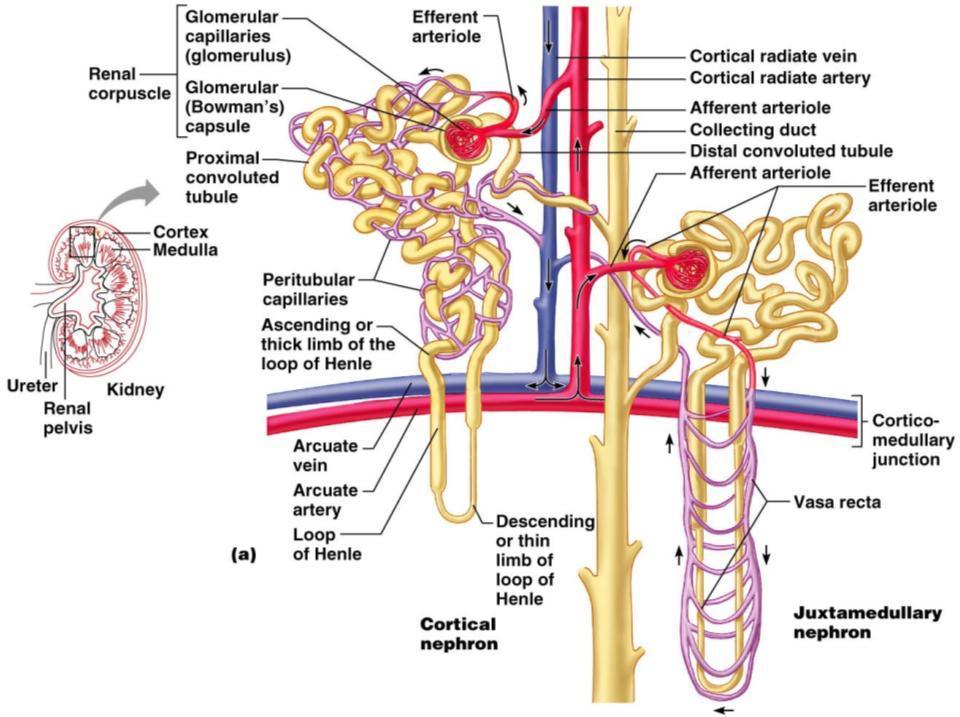 Figure 25.5a
Capillary Beds of the Nephron
Every nephron has _________ capillary beds
 
 

Each glomerulus is: 
Fed by an _ 
Drained by an _
Capillary Beds of the Nephron
Blood pressure in the glomerulus is high because:
Arterioles are high-resistance vessels
Afferent arterioles _____________________ than efferent arterioles

Fluids and solutes are forced out of the blood throughout the entire length of the glomerulus
Capillary Beds
Peritubular beds are _____________________, porous capillaries ____________________ that: 
Arise from efferent arterioles
Cling to adjacent renal tubules
Empty into the renal venous system

Vasa recta 
long, straight _
Juxtaglomerular Apparatus (JGA)
Where the distal tubule lies against the afferent (sometimes efferent) arteriole
Arteriole walls have juxtaglomerular (JG) cells
Enlarged, _ 

Have _

Act as _
Juxtaglomerular Apparatus (JGA)
Tall, closely packed distal tubule cells 
Lie adjacent to _
Function as chemoreceptors or osmoreceptors
Mesanglial cells: 
Have ______________________________ properties
Influence capillary _
Juxtaglomerular Apparatus (JGA)
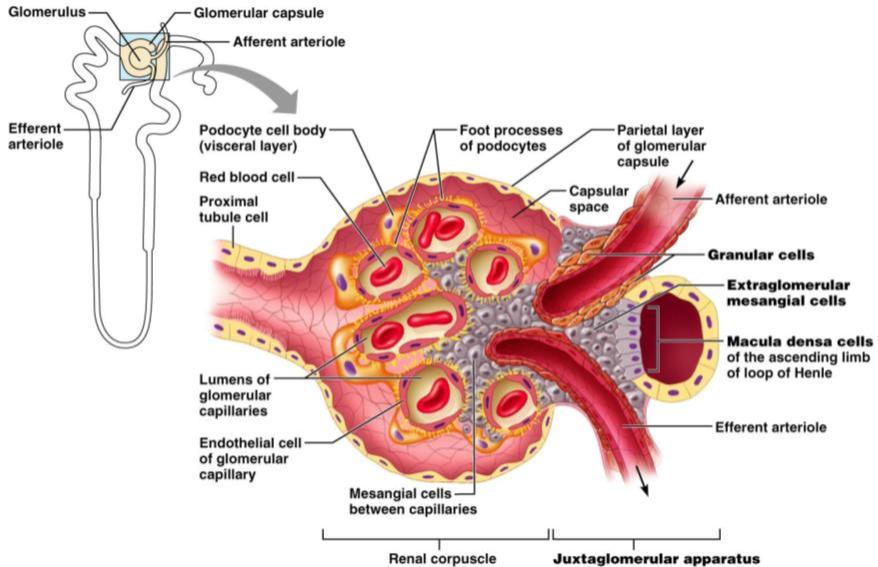 Figure 25.6
Mechanisms of Urine Formation
The kidneys filter the body’s _

The filtrate:
Contains all plasma components _
Loses water, nutrients, and essential ions to become urine
The urine contains _
Mechanisms of Urine Formation
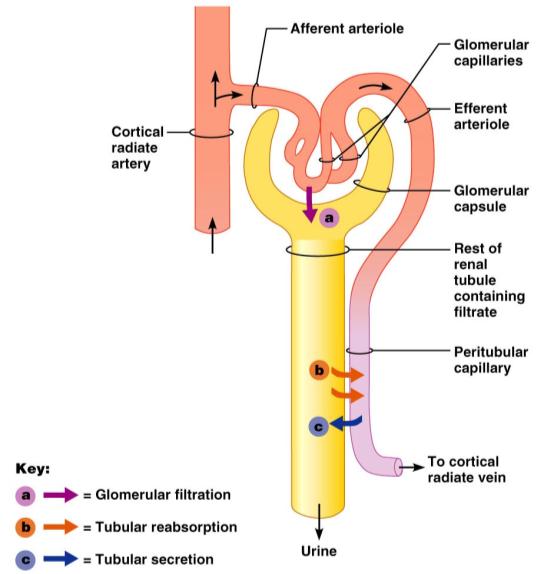 Urine formation and adjustment of blood composition involves three major processes
Figure 25.8
Glomerular Filtration
The _________________________ is more efficient than other capillary beds because:
Its filtration membrane is _

Glomerular _ 

It has a higher _
Glomerular Filtration Rate (GFR)
The total amount of filtrate formed per minute by the kidneys

Factors governing filtration rate at the capillary bed are:
Total _________________________ available for filtration
Filtration membrane _
Glomerular Filtration Rate (GFR)
GFR is ___________________________ to the NFP

Changes in GFR normally result from changes in _
Regulation of Glomerular Filtration
If the GFR is too high:
Needed substances _

If the GFR is too low:
____________________________________, including wastes that are normally disposed of
Regulation of Glomerular Filtration
Three mechanisms control the GFR  

Renal autoregulation _

Neural controls

Hormonal mechanism (the __________________________________ system)
Intrinsic Controls
Under normal conditions, renal autoregulation maintains a _____________________________ glomerular filtration rate
Extrinsic Controls
When the _________________________ nervous system is at ________________:

Renal blood vessels are _

Autoregulation mechanisms prevail
Extrinsic Controls
Under stress:
_______________________ is released by the sympathetic nervous system
_______________________ is released by the _ 
___________________________________ and filtration is inhibited  
The sympathetic nervous system also stimulates the renin-angiotensin mechanism
Renin-Angiotensin Mechanism
Is triggered when the JG cells release renin
Renin acts on ___________________________ to release _
Angiotensin I is converted to angiotensin_
Angiotensin II: 
Causes mean _ 
Stimulates the adrenal cortex to release _ 

As a result, both systemic and glomerular hydrostatic pressure rise
Renin Release
Renin release is triggered by:
___________________________ of the granular JG cells

Stimulation of the JG cells by _

Direct stimulation of the JG cells by _

Angiotensin _